110壢小自治小市長
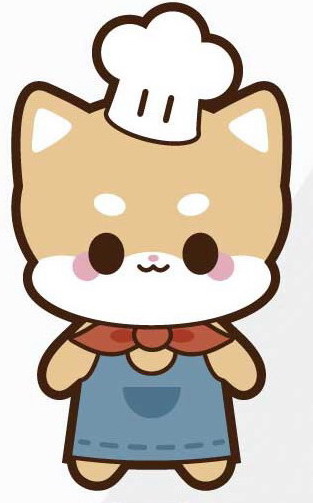 ①號
候選人
黃湘婷
502
我的經歷
歷年擔任模範生。
校內字音字形比賽第三名。
校內客語朗讀比賽第一名。
校內客語演說第三名。
校內硬筆書法比賽第三名。
校內徵畫比賽甲等。
我的政見
1.廁所美化，提供衛生紙
2.中午播放音樂、有聲書
3.餐點兩牛奶換奶酪
4.增辦球類競賽、讚美大賽
5.兒童節禮物以班級決定
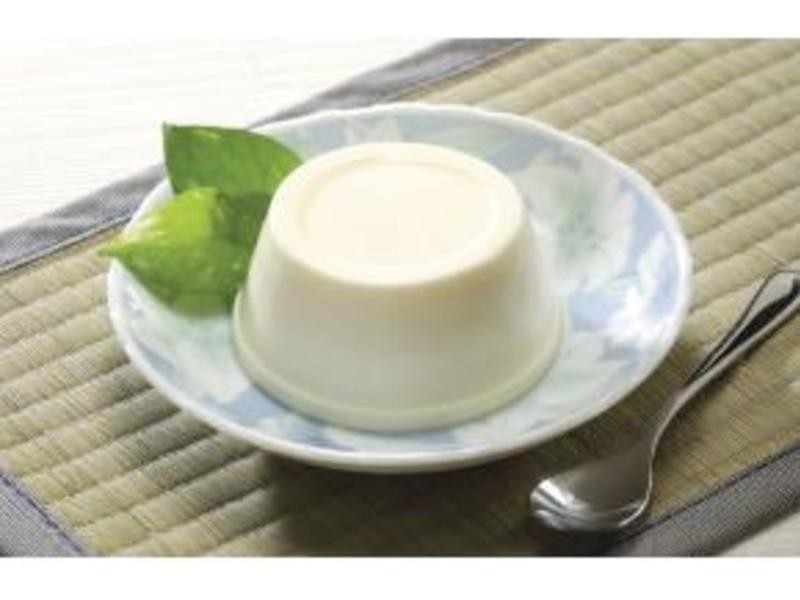 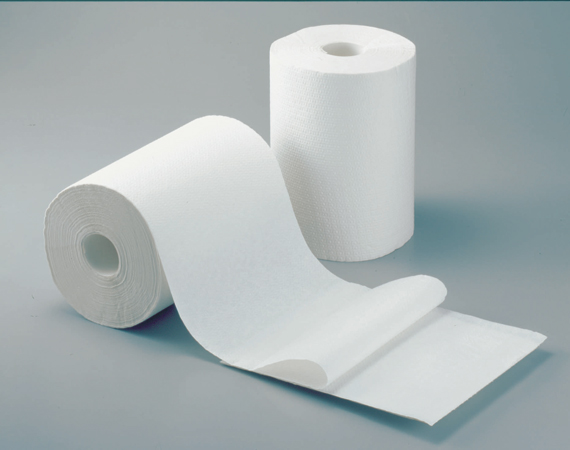 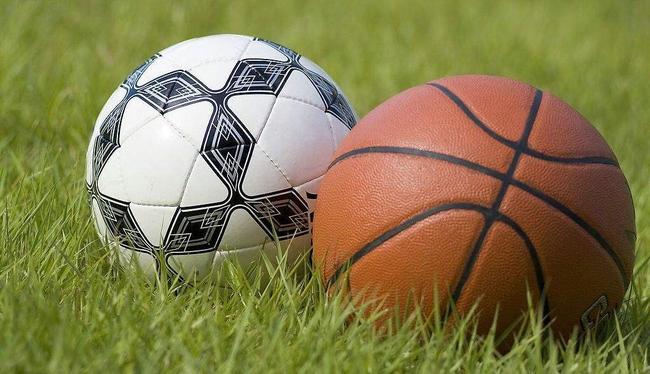 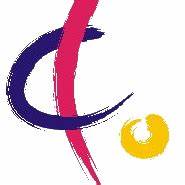 請投①號
謝謝大家
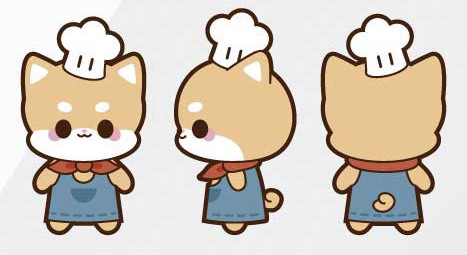